Bekanntmachung „DigiLeistDAT“
Yvonne Haußmann  |  Erik Mertens  |  Christoph Ziegler
Entwicklung neuer digitaler Leistungen für datenorientierte Wertschöpfung (DigiLeistDAT)
Entwicklung wettbewerbsfähiger digitaler Leistungen und Geschäftsmodelle mithilfe von Schlüsseltechnologien und einer Dienstleistungsperspektive
Breitenwirksame Bereitstellung von Methoden und Werkzeugen zur Entwicklung von digitalen Leistungen und Geschäftsmodellen mit konsequenter Orientierung an Kundenbedürfnissen
Impulse, Konzepte und Instrumente für die Entwicklung datenbasierter, skalierbarer Leistungen und Geschäftsmodelle unter Betrachtung der Dynamik von Wertschöpfungssystemen und der Zentrierung des Wertversprechens (z.B. plattformbasierte Dienstleistungslösungen)
Methoden und Werkzeuge, die neben der ökonomischen auch die ökologische und soziale Dimension von digitalen Leistungen und Geschäftsmodellen mit ihren Wechselwirkungen berücksichtigen und harmonisieren (z.B. im Sinne des Datenminimalismus) 
Konzepte und Instrumente sollten Prozesse der öffentlichen Leistungserbringung konsequent, systematisch und strukturiert digitalisieren und damit sowohl deren Effektivität als auch Effizienz erhöhen.
Ergebnisse sollten didaktische Prinzipien berücksichtigen, die eine niederschwellige Entwicklung von digitalen Geschäftsmodellen insbesondere für KMU ermöglichen
2
Entwicklung neuer digitaler Leistungen für datenorientierte Wertschöpfung (DigiLeistDAT)
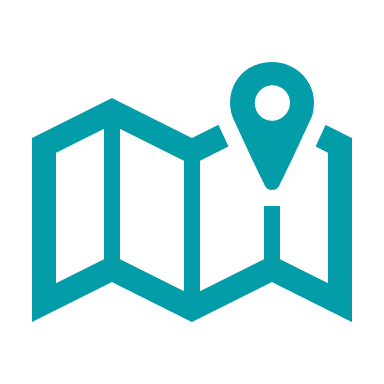 Förderziel: 
Impulse für die Entwicklung wettbewerbsfähiger digitaler Leistungen und Geschäftsmodelle mithilfe von Schlüsseltechnologien und einer Dienstleistungsperspektive
Zuwendungszweck: 
Neue Methoden und Konzepte zur Entwicklung von digitalen Leistungen und Geschäftsmodellen
Veröffentlichung: 11. November 2022, Stichtag 03.03.2023
Fördermittel: 20 Mio. Euro
Projektskizzen: Videos und Projektblatt
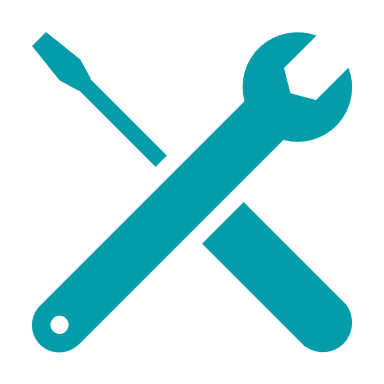 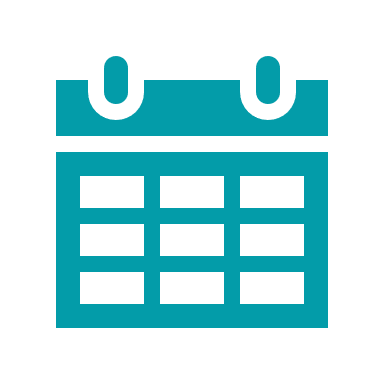 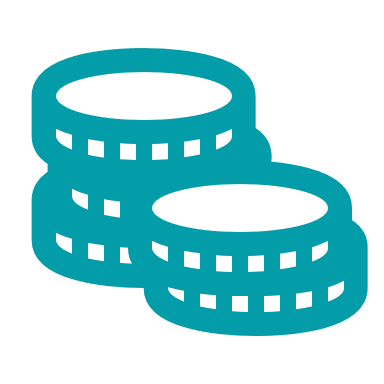 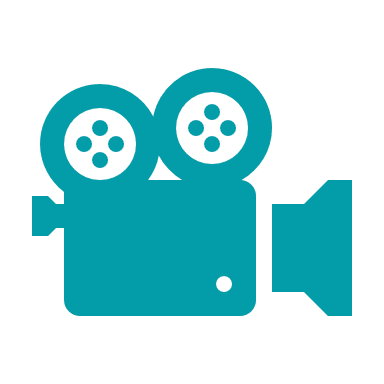 3
Entwicklung neuer digitaler Leistungen für datenorientierte Wertschöpfung (DigiLeistDAT)
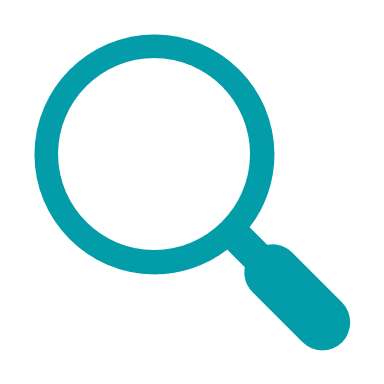 Forschungsschwerpunkte:
Datenbasierte, skalierbare Leistungen und Geschäftsmodelle
Betrachtung der Dynamik von Wertschöpfungssystemen
Zentrierung des Wertversprechens
Ökonomische, ökologische und soziale Dimension von digitalen Leistungen und Geschäftsmodellen harmonisieren

Anwendungsgebiete:
Öffentliche Leistungserbringung digitalisieren
Niederschwellige Entwicklung von digitalen Geschäftsmodellen für KMU ermöglichen
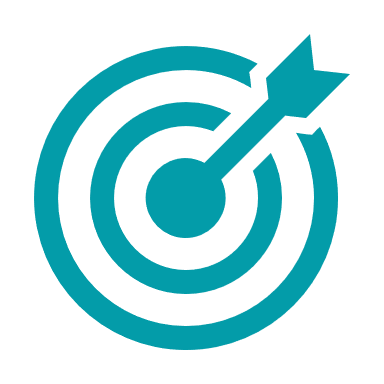 4
Entwicklung neuer digitaler Leistungen für datenorientierte Wertschöpfung (DigiLeistDAT)
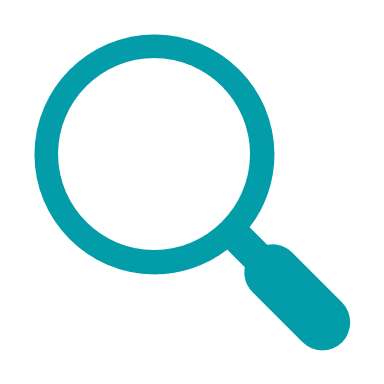 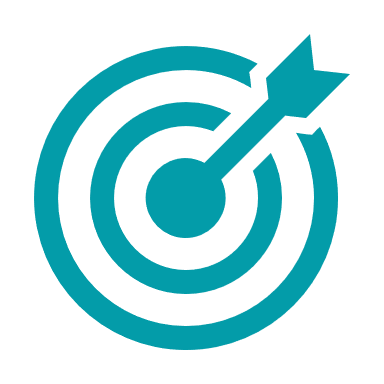 5
Entwicklung neuer digitaler Leistungen für datenorientierte Wertschöpfung (DigiLeistDAT)
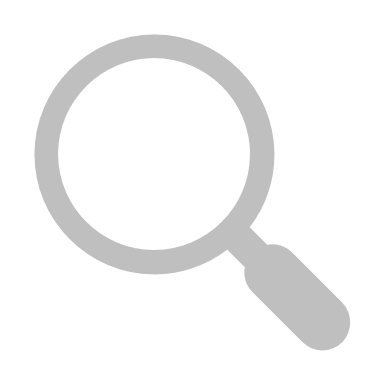 Ideenraum
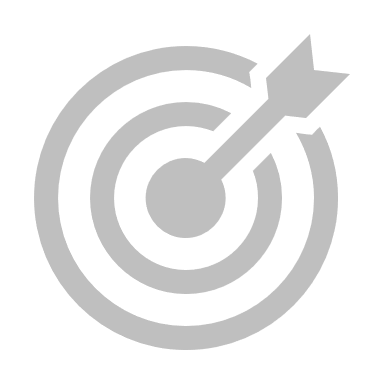 6
Weitere Informationen
Yvonne Haußmann
Tel.: 0721/608-25288
yvonne.haussmann@kit.edu
Christoph Ziegler
Tel.: 0721/608-26941
christoph.ziegler@kit.edu
Erik Mertens
Tel.: 0721/608-25292
erik.mertens@kit.edu
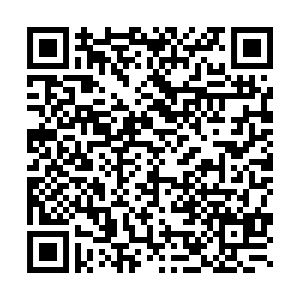 Den Bekanntmachungstext finden Sie im Web unter:
https://www.bmbf.de/bmbf/shareddocs/bekanntmachungen/de/2022/11/2022-11-11-Bekanntmachung-DigiLeistDAT.html 
Weitere Informationen zur Bekanntmachung finden Sie unter dieser Adresse: https://www.zukunft-der-wertschoepfung.de/de/entwicklung-neuer-digitaler-leistungen-fur-datenorientierte-wertschopfung-digileistdat-2405.html
7
BACK-UP
8
Definition „Öffentliche Leistungen“
Wissenschaftliche Definition:
"Öffentliche Dienstleistungen" sind mithin Dienstleistungen, an deren Erbringung nicht nur das private Interesse des einzelnen Dienstleistungsempfängers besteht, sondern deren Bereitstellung und Organisation Ausdruck der Interessen und Belange der Öffentlichkeit ist. (Krajewski: Grundstrukturen des Rechts öffentlicher Dienstleistungen, S. 12)

Praktische Definition:
Unternehmen der öffentlichen Daseinsvorsorge in den Bereichen Energie- und Wärmeversorgung, Wasserver- und -entsorgung, Abfallwirtschaft, öffentlicher Personennahverkehr, Häfen, Wohnungswirtschaft, Sparkassen und Bäder. Darunter zählen kommunale Unternehmen wie Stadtwerke, Wirtschaftsverbände, die kommunalen Spitzenverbände, der kommunale Arbeitgeberverband, die Tarifgemeinschaft deutscher Länder, aber auch Unternehmen der Daseinsvorsorge mit mehrheitlich privater Beteiligung. (bvöd, https://www.bvoed.de/mitglieder-bvoed/)
9